North and South
Theory:
Northern People help each other

Southern People do NOT help each other
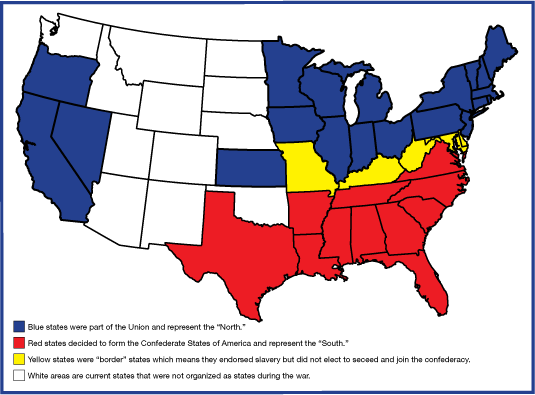 North and South
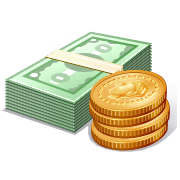 High Taxes
Gov’t helps the poor
Gov’t helps the elderly
Gov’t helps schools
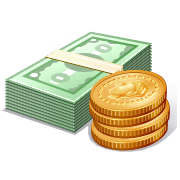 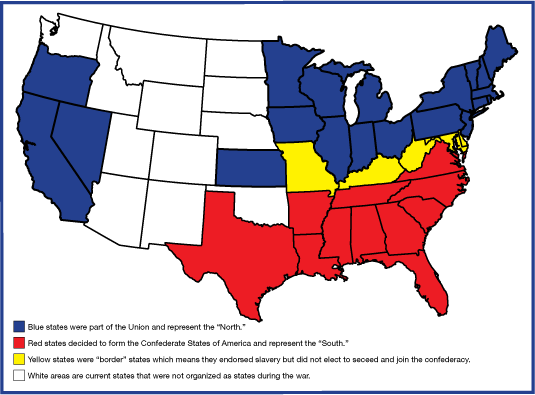 Low Taxes
Gov’t does not help the poor
Gov’t does not help the elderly
Gov’t  does not help schools
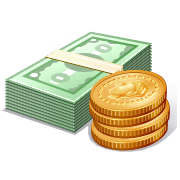 Evidence to prove the theory
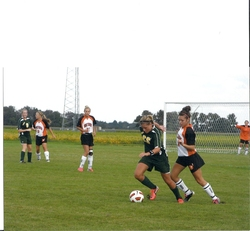 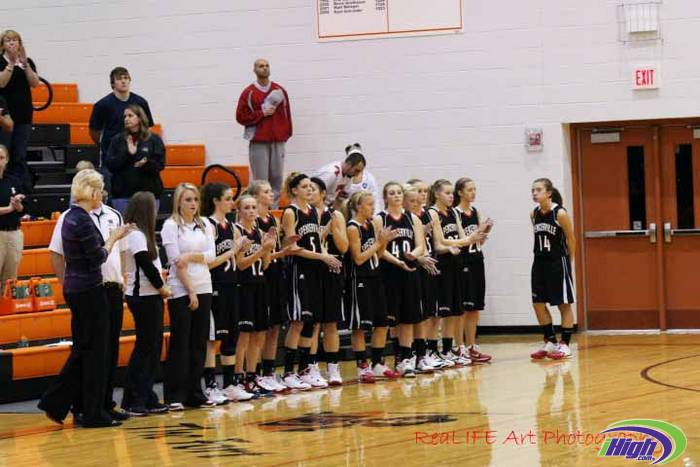 Ft. Jennings School
Class size – 12 students
Less students than Carter
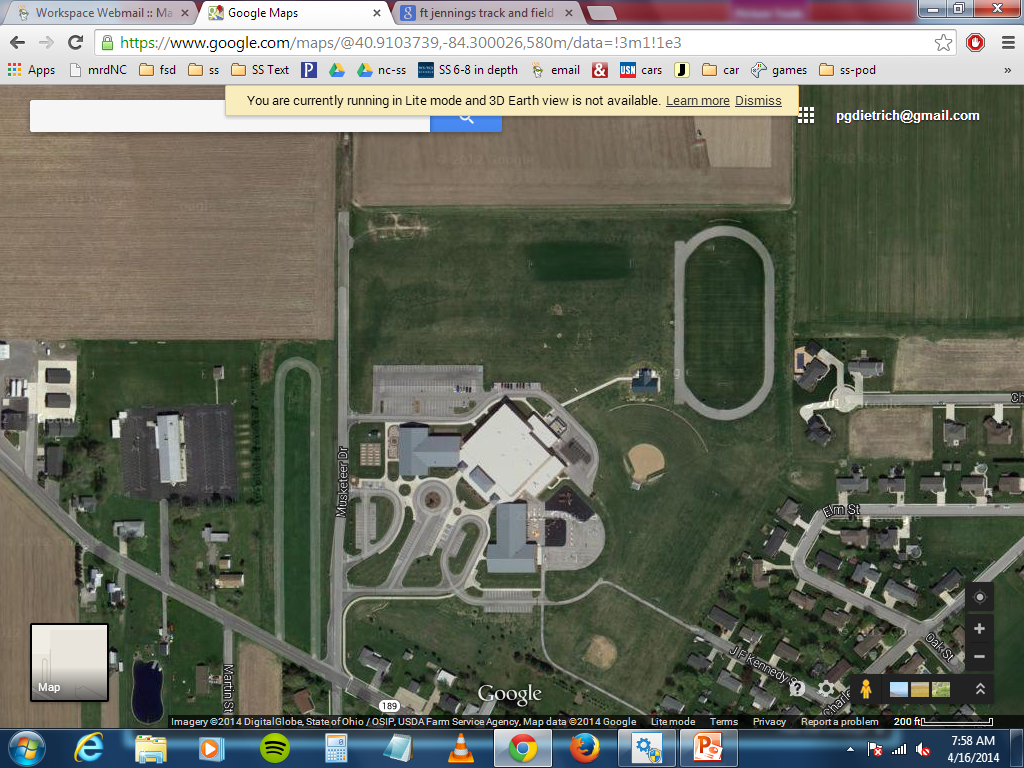 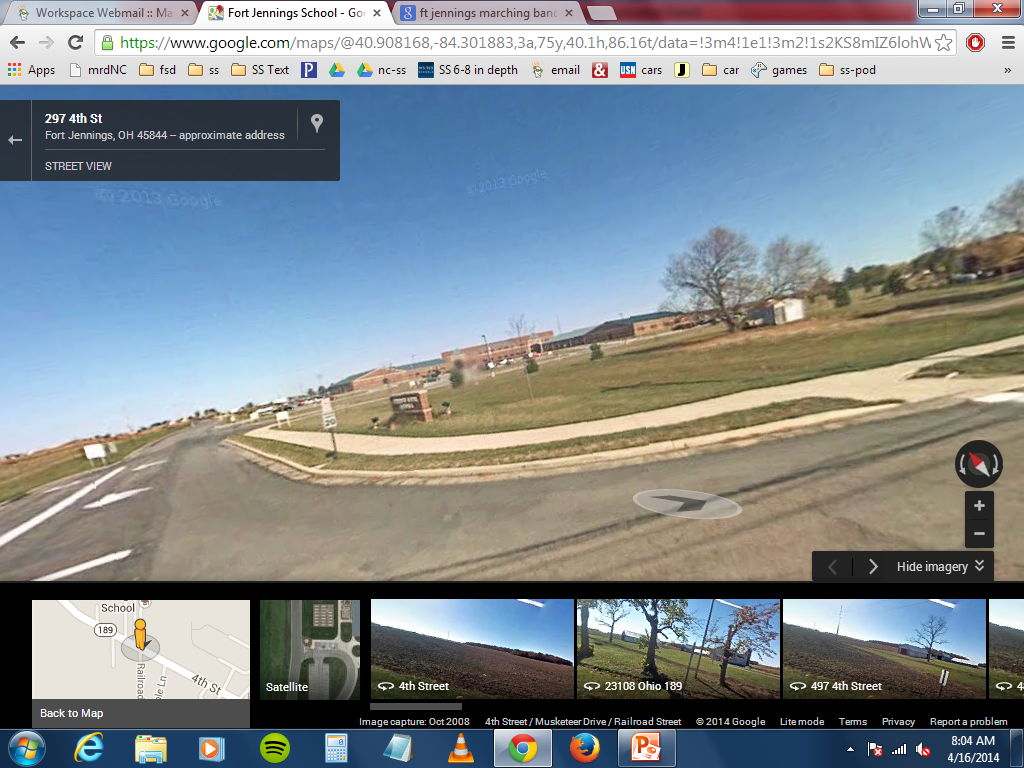 5 times bigger than Carter
Why does the North have better schools?
Democracy!!!
People have the power
In the North, people understand that:
Education leads to better jobs and a better life
They are willing to pay more in taxes
They VOTE to make laws that create taxes 
The tax money goes to schools
The South…The people never even attempt to vote on issue of money for schools
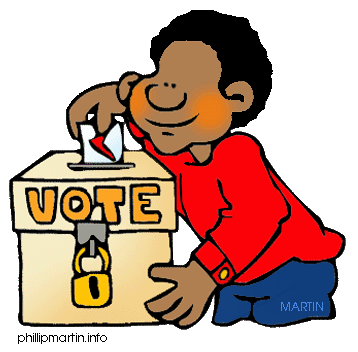 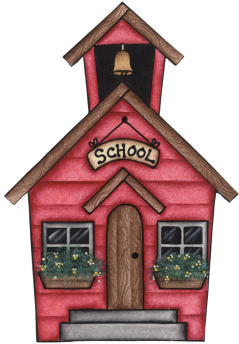 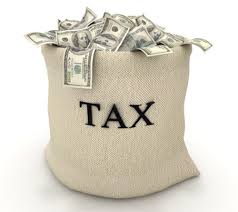 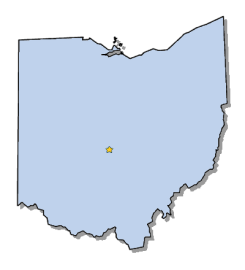 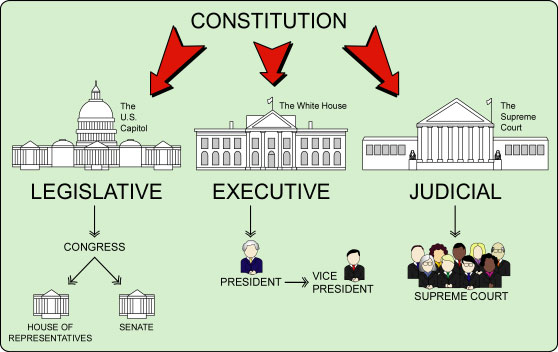 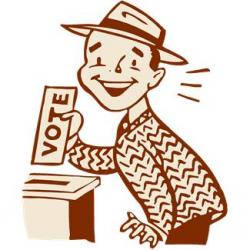 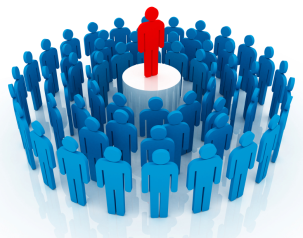 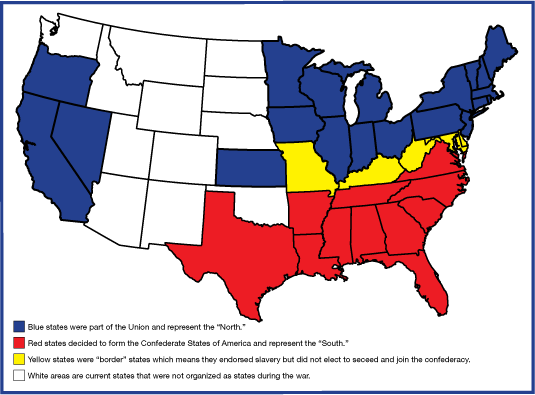 Democracy
People make decisions through voting

Republicanism
Elect representatives to make laws for us

Issue: fracking
Yes or No?
Representatives decide
YES
YES
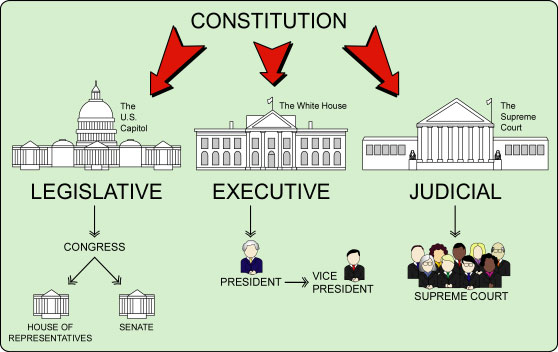 Governor
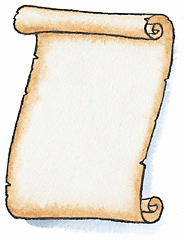 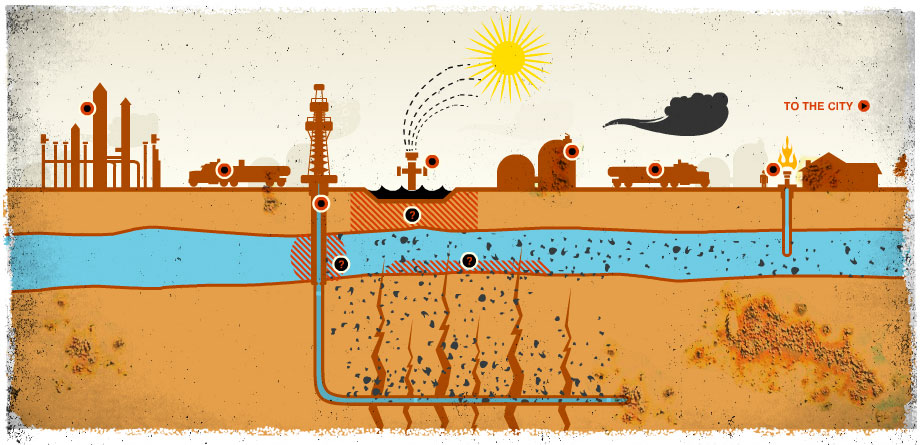 Fracking Law
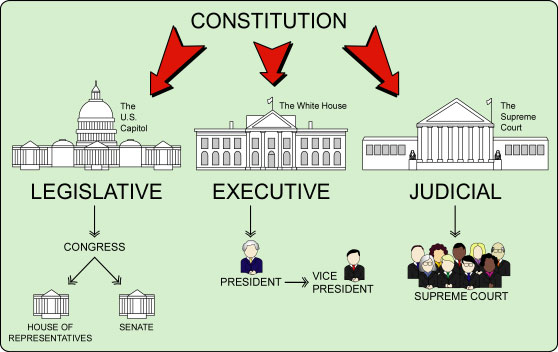 Governor
The Hulk
https://www.youtube.com/watch?v=wbtNJPCsekA
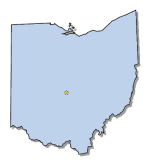 The Governor of Ohio signed the law and Fracking is allowed in Ohio.

Is it over?
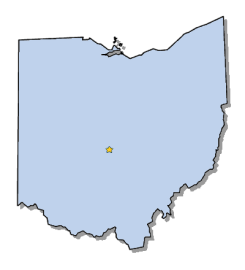 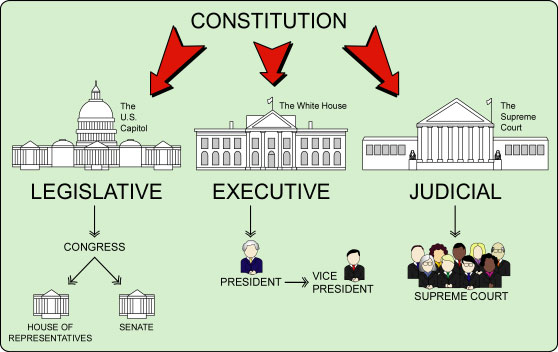 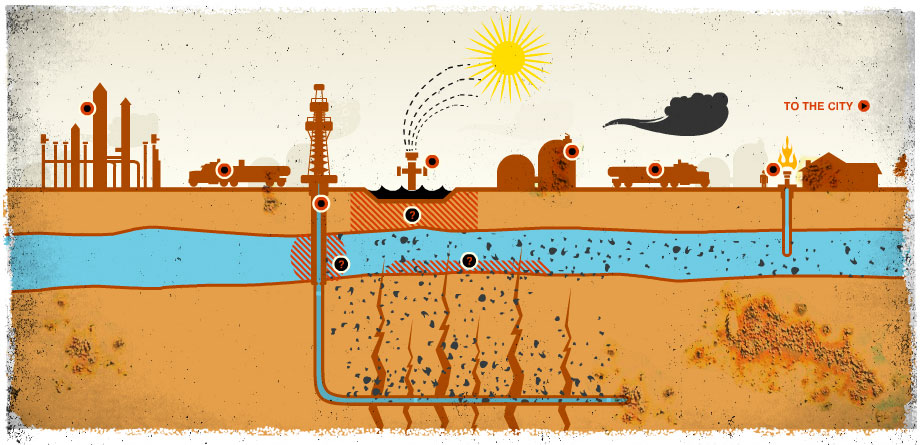 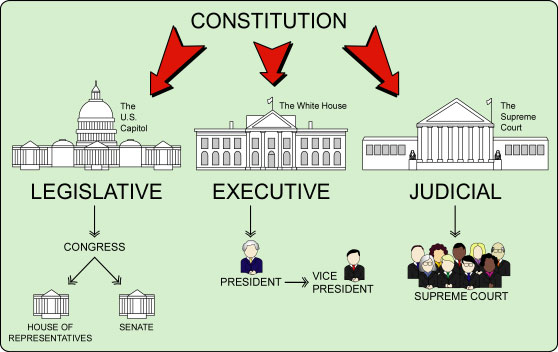 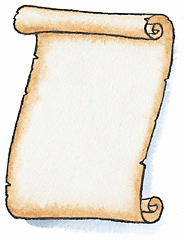 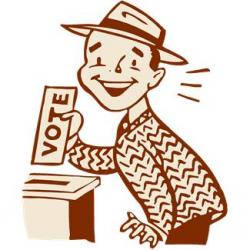 Fracking Law
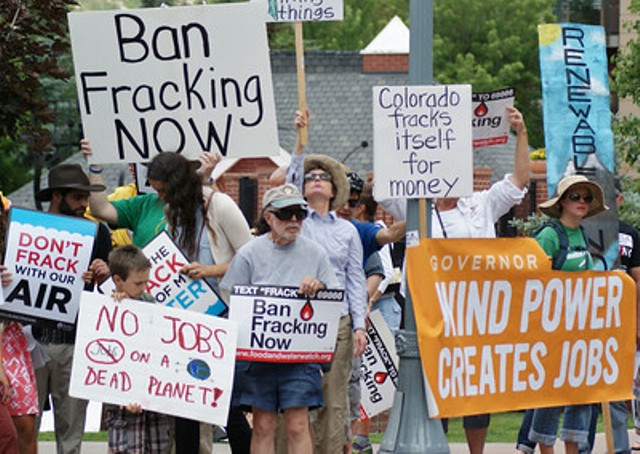 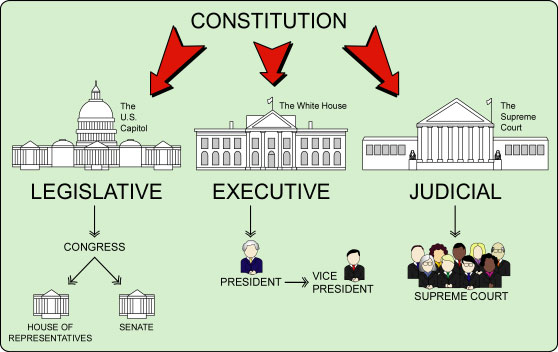 Governor